TEST İSTATİSTİĞİNİN SEÇİLMESİ
Doç. Dr. Turan SET
Karadeniz Teknik Üniversitesi Tıp Fakültesi Aile Hekimliği Anabilim Dalı
Parametrik ve nonparametrik testler
Parametrik Testler
Örneklem değerlerinden evren parametreleri hakkında tahminde bulunulur. 
Parametrik testleri kullanmak için evrenden seçilen örneklemin evreni temsil ettiğini sınamak gerekir. 
Silah kullanmak için ruhsata ihtiyaç duyulması gibi
Parametrik Testler
Parametrik testlerin uygulanabilmesi için; 
Verilerin normal dağılıma uyması 
Varyansların homojen olması
Deneklerin evrenden rasgele seçilmiş olması
Deneklerin birbirinden bağımsız olması
Denek sayılarının yeterli olması
Parametrik Testler
Parametrik testler, nonparametrik testlere göre daha güçlü ve daha esnektir. 
Birçok bağımsız değişkenin bağımlı değişken üzerindeki etkisinin incelenmesine yardımcı olmaları yanında, birbirleri ile olan etkileşimlerinin değerlendirilmesinde de yardımcı olurlar
Non-parametrik testler
Evrene yönelik tahminde bulunmazlar.
Non-parametrik testlerin uygulanmasında  varsayımlar öngörülmez. 
Verinin normal dağılması gerekmez
Örneklem büyüklüğü 30’un altındaysa non-parametrik testler tercih edilmelidir. 
Değişken kategorik ise non-parametrik testler kullanılır.
Hangi testleri seçmeliyiz?
Parametrik testler
İstatistiksel gücü daha fazla
Veriler normal dağılım gösteriyorsa
Denekler evrenden rasgele seçilmiş ise
Denekler birbirinden bağımsız ise
Örneklem sayısı >30 ise
Veri eşit aralıklı ölçek düzeyinde ise
Non-parametrik testler
İstatistiksel gücü daha az
Veriler normal dağılım göstermiyorsa
Örneklem sayısı < 30 ise
Bağımsız değişenin her bir kategorisi için örneklem büyüklüğü < 30 ise 
Veriler eşit aralıklı ölçek düzeyinde değilse
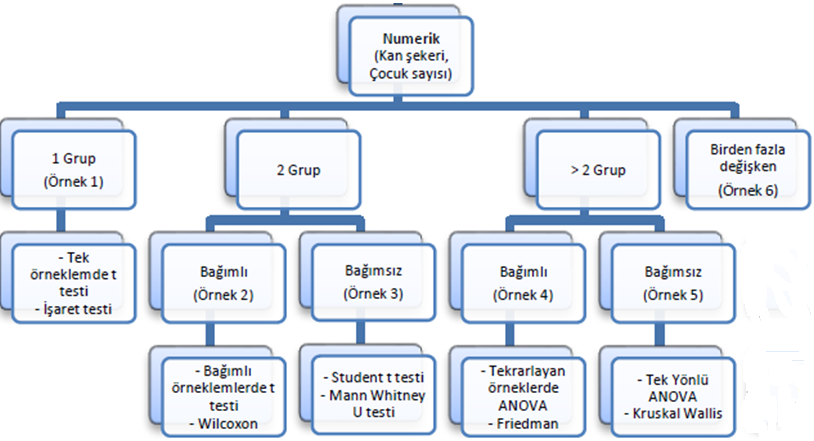 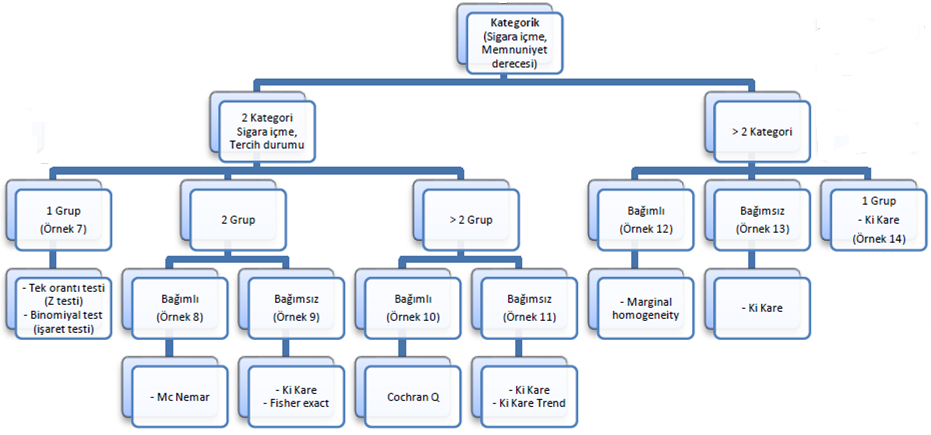 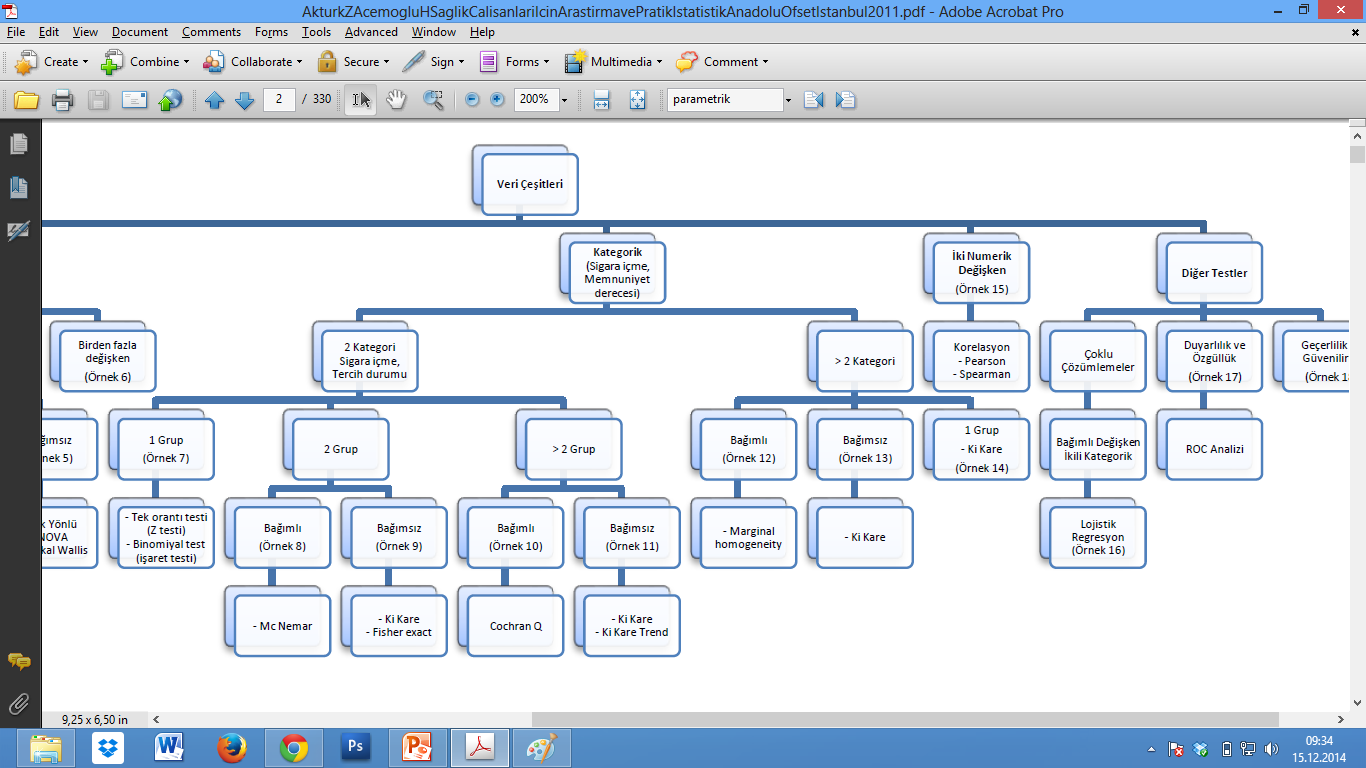 Numerik Veri Tek Grup Tek örneklemde t testi
Mahallemizdeki bireylerin boylarını ölçtüğümüzü düşünelim [mahalle=tek grup; boy=numerik veri]. 
Sonuçlarımızı il geneli ile karşılaştırmak istiyoruz. 
Daha önceki araştırmalardan ilimizdeki bireylerin boy ortalamasının 161 cm olduğunu biliyoruz.
Numerik Veri İki Bağımlı Grup Bağımlı örneklemlerde t testi
Şişman hastalarımıza bir beslenme ve egzersiz programı uyguladığımızı varsayalım. 
Program sonunda katılımcıların kilo verip vermediklerini araştırmak istiyoruz
Numerik Veri İki Bağımsız Grup Bağımsız örneklemlerde t testi
Üçüncü sınıf öğrencilerin vücut kitle indekslerinin (VKİ) erkekler ve bayanlar arasında farklılık gösterip göstermediğini araştırmak istediğimizi varsayalım
Numerik Veri İkiden Fazla Bağımsız Grup Tek yönlü ANOVA
Şişman hastalarımızın eğitim durumlarına göre kilolarının farklılık gösterip göstermediğini araştırmak istediğimizi varsayalım (H0: Eğitim durumuna göre şişman hastaların kiloları arasında fark yoktur). 
Ölçmek istediğimiz değişken (kilo) numerik sürekli bir değişkendir. 
İlkokul, ortaokul, lise ve üniversite olmak üzere dört grubumuz var.
Kategorik Veri İki Bağımlı Grup McNemar testi
Diyabetik hastalarımıza kan şekeri kontrolünün önemi ve gerektiğinde insülin kullanılması konusunda bir eğitim verdiğimizi düşünelim. 
Örneklemimizdeki bireylerin ilaç tercihlerinin eğitimden sonra değişip değişmediğini incelemek istiyoruz.
Kategorik Veri İki Bağımsız Grup Ki Kare testi
Sınıfımızdaki öğrencilerin cinsiyet açısından sigara kullanma durumunda bir farklılık olup olmadığını araştırmak istiyoruz. 
İncelediğimiz değişken (sigara kullanma durumu; 1-evet, 2-hayır) kategorik bir değişkendir. Erkekler ve bayanlar olmak üzere iki bağımsız grubumuz var
Kategorik Veri İkiden Fazla Bağımsız Grup Ki Kare testi
Eğitim durumuna göre fiziksel aktivite düzeyleri arasında fark olup olmadığını incelemek istiyoruz.
Bir araştırma konusu belirleyiniz
H0 hipotezini oluşturunuz.
Bu hipotezinizi test etmek için hangi istatistik analizi kullanacağınızı tablodan yararlanarak belirleyiniz
Kaynak
Aktürk Z, Acemoğlu H. Sağlık Çalışanları İçin Araştırma ve Pratik İstatistik. Anadolu Ofset: İstanbul, 2011.
Prof. Dr. Kemal Turhan. Biyoistatistik ppt. Sunumu.